ダイオーピーチキッチンタオル2ロール
【提案書】
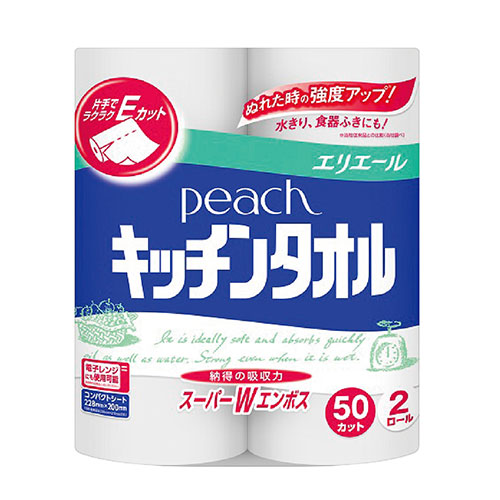 食器洗い後の水切りや食器拭きにも非常に役立つ、吸水性に優れたキッチンタオルの2ロールバックです。生活必需品だからこそ、イベント等でのノベルティグッズとして非常におすすめです。
特徴
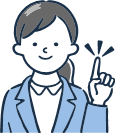 納期
納期スペース
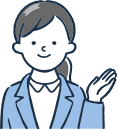 仕様
素材：パルプ
包装：シュリンク包装
生産国：日本
お見積りスペース
お見積